Презентация для педагогов по изготовлению картины из цветной шерсти «Цветочное поле».
Подготовила: Мустафина С.М.
1.Этапы создания  картины.
На основу рамки наклеиваем лист белой бумаги.






 Затем используя на клеящейся основе  флизелин 
приклеиваем его.  Можно любой  использовать бархатную бумагу, приклеив его  клеем к основанию рамки .Основа для живописи шерстью готова.
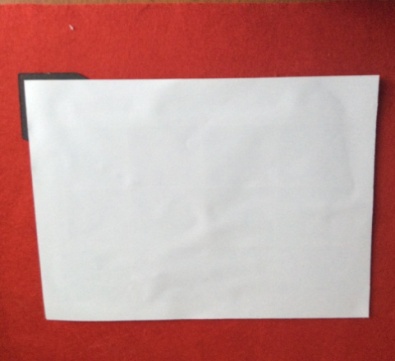 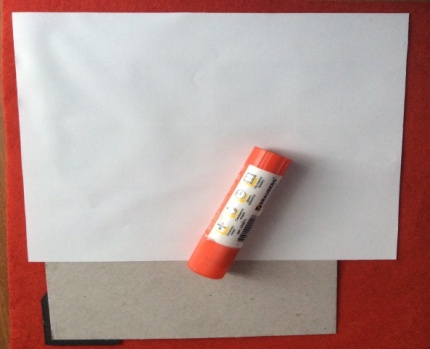 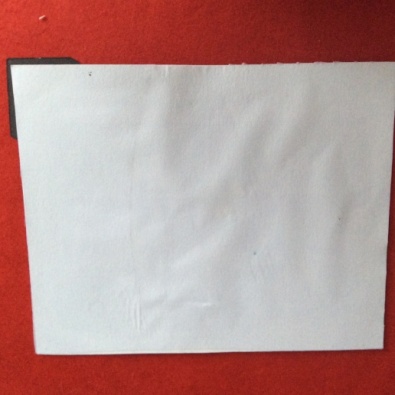 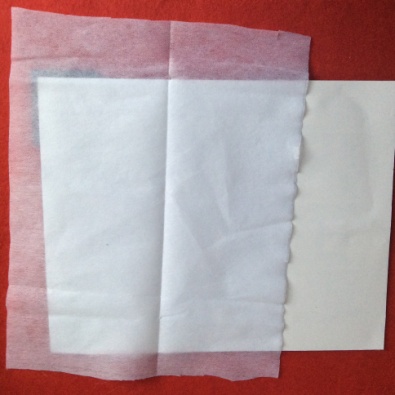 2. Делим основу визуально на 2 части: небо, поляна. Начинаем рисовать небо. Берём голубую шерсть и методом вытягивания небольшими прядями закрываем всё «небо».
3. Берём прядь синего цвета. Тонируем небо.
4.Смешиваем несколько цветов в одну прядь и выкладываем тонкие пряди на горизонте. Добавляем немного «тумана» и облаков с помощью тонких белых перышек. Небо готово!
5. Выкладываем, светлую (песочного цвета) ленту на горизонте.
6. Верхнюю часть поля «рисуем» салатовой шерстью. Ниже выкладываем поле тёмно-зелёным цветом. Тонируем поле ярким зелёным. Основа поля готова.
7. Смешиваем два оттенка жёлтого. Скручиваем полученную прядь в ладонях. Нарезаем мелкие «цветы» для дальнего плана поля. Получилось цветущее поле.
8. Нарезаем мелкие «цветы» для дальнего плана поля. Получилось цветущее поле.
8. Готовим салатовый цвет для травы. Выкладываем «травяные» прядки по нижнему краю поля вертикально.  Берём зелёную и чёрную шерсть. Смешиваем в единую прядь. Добавляем тёмно-зелёную «траву». Тонируем траву поля.
9.  Берём зелёную и чёрную шерсть. Смешиваем в единую прядь. Добавляем тёмно-зелёную «траву». Тонируем траву поля.
10.Берём светлую прядку, цвета выгоревшего сена.  Добавляем, очень тонким слоем светлую траву на передний план.
11. Берём очень тонкие прядки цвета хаки. Кончики подкручиваем пальцами. Полученные травинки добавляем в заросли, на передний план внизу.
12. Берём прядки двух розовых оттенков и складываем в единый «шнурок». Нарезаем розовые «соцветия». Формируем соцветия «кисточки» на кончиках травинок. Получились заросли Иван-чая.
13.. Собираем два оттенка синей шерсти в единую прядку.
Делаем нарезку «васильков» в середине зарослей.
14. Лишние «хвостики» по нижнему краю поля отрезаем. Боковые кончики также отрезаем. Все края картины обрезаны ровно, без припусков.
15. Переходим к детализации и добавлению основных цветов.16. Некоторые васильки на переднем плане прикрываем тонким слоем светлых трав.
17. Смешиваем голубые и белые прядки в единый «шнурок».
Нарезаем прядку на «незабудки» мелкими квадратиками и точечно добавляем на передний план в траву.
18. В заключение добавляем на небо несколько розово-сиреневых штрихов над горизонтом. Из белой шерсти добавим «облака».
19. Проверяем детали, прикрыв картину стеклом и прижав рамкой. Запечатываем зажимы с изнанки и осторожно обрезаем лишние «хвостики» шерсти. И любуемся получившимся пейзажем.
Наша чудесная картина готова!Этим цветущим полем хочется любоваться и любоваться, смотреть на него долго-долго и даже прогуляться по нему…
Уважаемые коллеги!